ТЕСТИРОВАНИЕ НА ВИЧ НА ОСНОВЕ ИНДИКАТОРНЫХ ЗАБОЛЕВАНИЙ: НАБОР СЛАЙДОВ
Что представляет собой набор слайдов?
Это набор слайдов, составленных для поддержки инициатив, связанных с тестированием на ВИЧ, в особенности при наличии индикаторных заболеваний. Данный ресурс обеспечивает доступ к соответствующим слайдам для различных презентаций по следующим темам:
Когда следует применять набор слайдов?
Слайды могут применяться для подготовки презентаций о тестировании на ВИЧ для различных аудиторий, в которых особое внимание уделено внедрению тестирования на ВИЧ на основе индикаторных заболеваний.
Кто будет использовать данный набор слайдов?
Лица, желающие проинформировать ответственных лиц о необходимости проведения тестирования на ВИЧ.
Практикующие врачи по вопросам ВИЧ и специалисты в других областях, к которым обращаются пациенты для лечения индикаторных заболеваний.
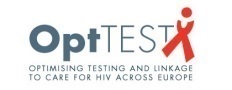 [Speaker Notes: Не писать индикаторные заболевания с заглавной буквы.]
ТЕСТИРОВАНИЕ НА ВИЧ НА ОСНОВЕ ИНДИКАТОРНЫХ ЗАБОЛЕВАНИЙ: НАБОР СЛАЙДОВ
Для разных аудиторий необходимо составлять разные презентации, в которых могут использоваться соответствующие слайды из данного расширенного набора слайдов. 

Мы определили основной набор из 26 слайдов по ключевым областям (см. номера слайдов ниже).  Вы можете просмотреть этот набор слайдов. Для этого выберите опцию «Показ слайдов» на панели инструментов набора слайдов и просмотрите слайды. 




Кроме этого, мы представили образцы «меню», которые также могут быть изменены с учетом потребностей аудитории. Для стран, по которым не представлены или не доступны местные данные, можно использовать данные по Европе или стране с аналогичным уровнем эпидемии ВИЧ и медицинского обслуживания. 

Рекомендуемые слайды для определенных аудиторий:
Меню 1	Руководящие работники в сфере здравоохранения
Меню 2	Практикующие врачи, занимающиеся лечением одного из индикаторных заболеваний
Меню 3	Специалисты в области здравоохранения, занимающиеся лечением индикаторных заболеваний и предлагающие проведение тестирования на ВИЧ 
Меню 4	Специалисты не из области здравоохранения
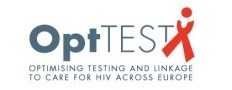 ТЕСТИРОВАНИЕ НА ВИЧ НА ОСНОВЕ ИНДИКАТОРНЫХ ЗАБОЛЕВАНИЙ: НАБОР СЛАЙДОВ
Меню 1: Руководящие работники в сфере здравоохранения:
Цель — оказать влияние на аудиторию для внедрения тестирования на ВИЧ на основе индикаторных заболеваний. Вероятно, Вы захотите пояснить, почему требуется чаще проводить тестирование, а также описать потенциальные преимущества для организации и здоровья, обслуживаемой ею населения  для получения поддержки и/или финансирования тестирования на ВИЧ.  






Меню 2: Для практикующих врачей, занимающихся лечением одного из индикаторных заболеваний: 
Цель — продемонстрировать практикующим врачам потребность в проведении тестирования на ВИЧ при индикаторных заболеваниях в целом и при конкретном индикаторном заболевании, лечением которого они занимаются. Данная презентация может входить в повестку стандартного совещания по клиническим вопросам / вопросам отделения.
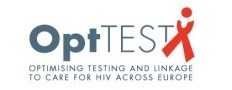 ТЕСТИРОВАНИЕ НА ВИЧ НА ОСНОВЕ ИНДИКАТОРНЫХ ЗАБОЛЕВАНИЙ: НАБОР СЛАЙДОВ
Меню 3: Для специалистов в области здравоохранения, связанных с обслуживанием лиц с индикаторным заболеванием и предлагающих пациентам тестирование на ВИЧ:








Меню 4: Для специалистов не из области здравоохранения, связанных с тестированием на ВИЧ, проводящих информационно-разъяснительную работу для пациентов и общественности.  Набор слайдов, предложенный рецензентом Европейской группы по тестированию:
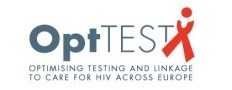 ТЕСТИРОВАНИЕ НА ВИЧ НА ОСНОВЕ ИНДИКАТОРНЫХ ЗАБОЛЕВАНИЙ: НАБОР СЛАЙДОВ
Как использовать данный набор слайдов

После загрузки набора слайдов просмотрите все слайды. Если аудитория описана в списке меню, Вы можете использовать соответствующий список слайдов с предыдущих страниц, который поможет определить, какие слайды наилучшим образом подходят для включения в презентацию.
 
Запуск слайдов в режиме «Просмотра слайдов» покажет только основной набор слайдов. Вы можете внести изменения и составить свою презентацию, удаляя или «скрывая» (во вкладке «Показ слайдов» необходимо нажать кнопку «Скрыть слайд») те слайды, которые не желаете включать в презентацию. Вы также можете дополнительно добавить любые собственные слайды, которые необходимо включить в презентацию.

Прочтите комментарии к каждому слайду, который Вы собираетесь использовать (нажмите «Вид», а затем «Страница заметок»). Для некоторых слайдов мы также добавили текст к презентации, который можно использовать или изменить по Вашему желанию.

После использования набора слайдов
Мы будем рады получить от Вас отзывы для дальнейшего улучшения и доработки набора слайдов. Нажмите вкладку «Отзывы и оценка» рядом с набором слайдов на веб-сайте и заполните краткую форму обратной связи.
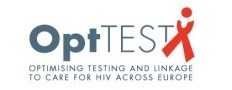 Слайды разделены на следующие разделы: общеевропейские данные и дополнительные национальные данные, если доступны. Основной набор содержит только 1,2,3 и 6:
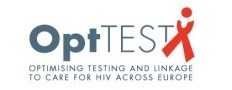